A Rede FTC oferece estrutura e qualidade com respaldo de 17 anos de tradição em Ensino Superior.

Sua missão é formar profissionais criativos, competitivos e empreendedores para atuar numa sociedade em ritmo acelerado de transformações, pautando-se em princípios científicos, éticos e humanistas.
 
Em expansão no segmento de Educação, hoje o negócio do grupo reúne, além do Ensino Superior (graduação, graduação tecnológica, pós-graduação lato sensu e stricto sensu), o Ensino Infantil, Fundamental, Médio, além do Ensino Técnico Profissionalizante.
UNIDADES
FTC ITABUNA
CURSOS
Administração
Direito
Biomedicina
Nutrição
Engenharia Ambiental
Engenharia Civil
Engenharia Mecatrônica
Engenharia Elétrica
Farmácia
Fisioterapia 
Medicina Veterinária (novo)
Psicologia
+ 6 cursos
NOVOS CURSOS EM TRAMITAÇÃO
INÍCIO DAS
ATIVIDADES:
2001
+
EGRESSOS
A Rede FTC soma milhares de diplomados nas 6 Unidades de Ensino, cumprindo a sua missão de formar profissionais criativos, competitivos e empreendedores, capazes de atuar de forma ética, humana e científica na sociedade.
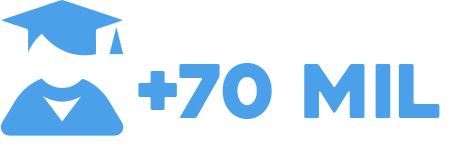